PRESENTATION TO PORTFOLIO COMMITTEE ON
MINERAL RESOURCES AND ENERGY


NRWDI 2022-2023 ANNUAL PERFORMANCE PLAN         CEO : DR M MKHOSI
               MAY 2022
CONTENTS
Overview of NRWDI
Key Strategic Initiatives 
2022/23 Annual Performance Plan
Budget Allocations
Concluding Remarks
Questions & Answers
2
ABOUT NRWDI
Empowering law
Our Mandate
Governance
Validation
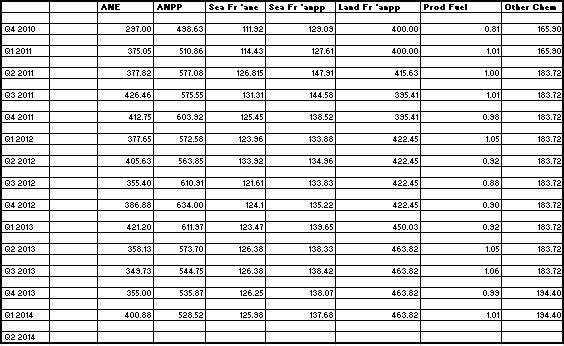 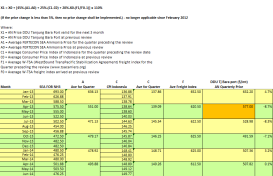 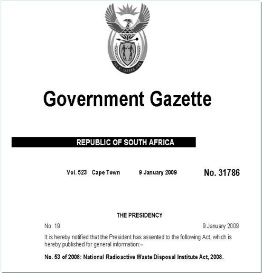 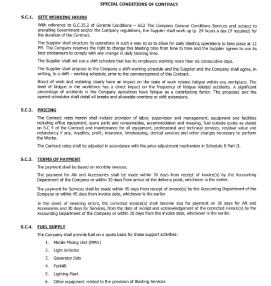 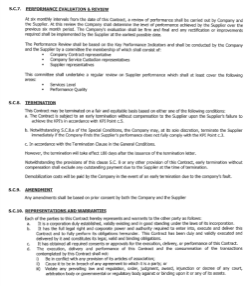 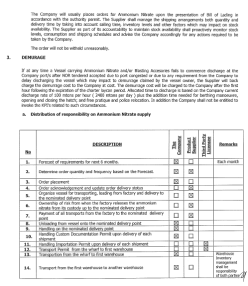 NRWDI is responsible for discharging an institutional ministerial obligation in terms of Section 1 of the Nuclear Energy Act (Act 46 of 1999) relating to the disposal of  radioactive waste on a national basis.
The National Radioactive  Waste Disposal Institute Act No. 53 of 2008 (NRWDIA) became effective on the 1st   December 2009.
NRWDIA established the National Radioactive Waste Disposal Institute (NRWDI) as a wholly owned state entity.
The governance of NRWDI is entrusted to a Board of Directors.
Board is appointed in terms of the prescripts of  NRWDIA.
Minister of Mineral Resources and Energy is the Executive Authority responsible for NRWDI.
3
KEY STRATEGIC INITIATIVES
Strategic projects
CISF
Borehole Disposal System
Priorities
Vaalputs Transition
Vaalputs Physical Security
Strategic engagements and communications with NRWDI stakeholders 
Building and establishing collaborations and partnerships with national and international organisations 
Ensure that public perceptions, concerns and expectations are adequately addressed and public education, participation and communication are placed at the centre stage 
Focus on Research and Development (R&D) as well as management and disposal technologies for all classes of waste
4
2022/23 ANNUAL PERFORMANCE PLAN
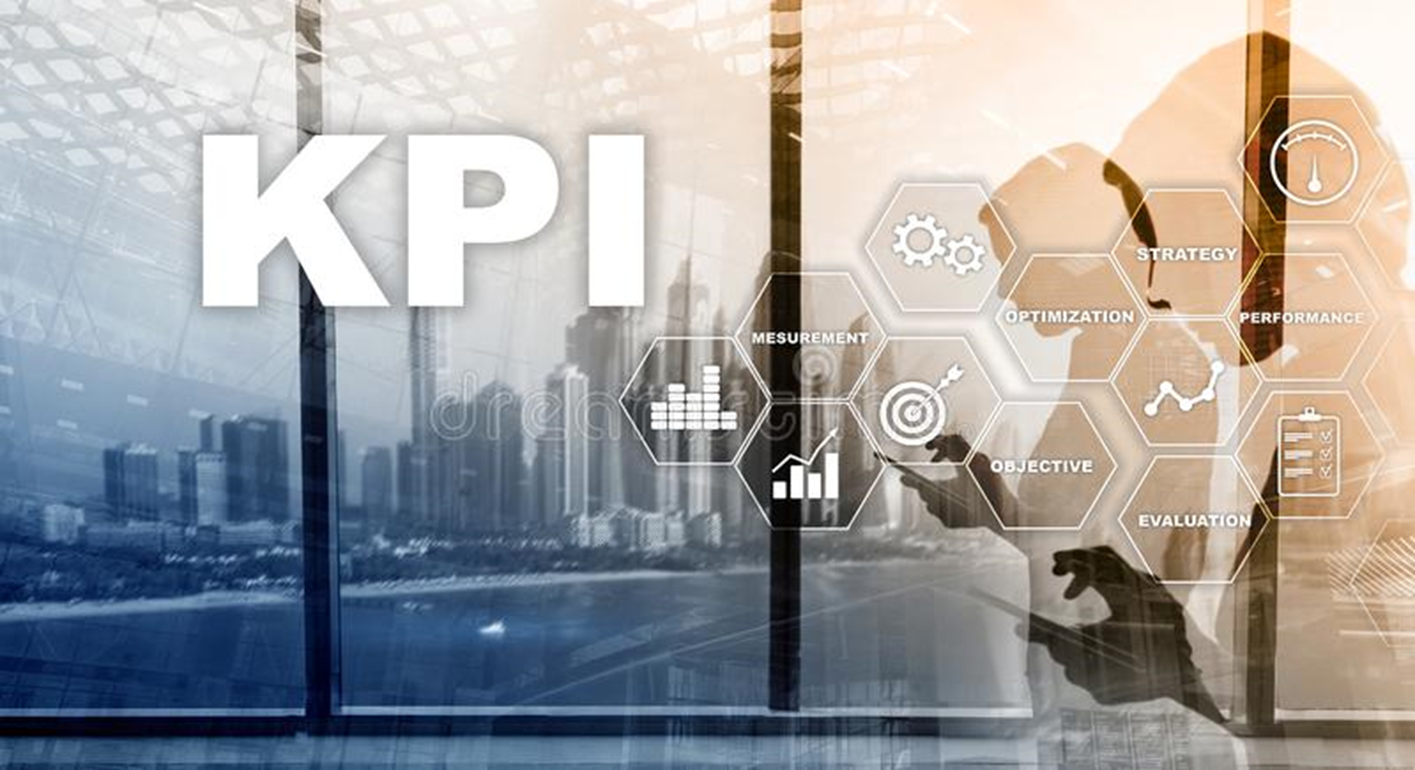 5
PROGRAMME 1 : SP/APP : ANNUAL TARGETSSUB-PROGRAMME -  FINANCE AND SCM
6
PROGRAMME 1 : SP/APP : ANNUAL TARGETSSUB-PROGRAMME -  CORPORATE SERVICES
7
PROGRAMME 1 : SP/APP : ANNUAL TARGETSSUB-PROGRAMME -  CORPORATE SERVICES
8
PROGRAMME 1 : SP/APP : ANNUAL TARGETSSUB-PROGRAMME -  CORPORATE SERVICES
9
PROGRAMME 1 : SP/APP : ANNUAL TARGETSSUB-PROGRAMME -  OFFICE OF THE CEO
10
PROGRAMME 2: RADIOACTIVE WASTE DISPOSAL OPERATIONS
SP/APP – Revisions to Outcomes in the SP 




Revised Outcomes
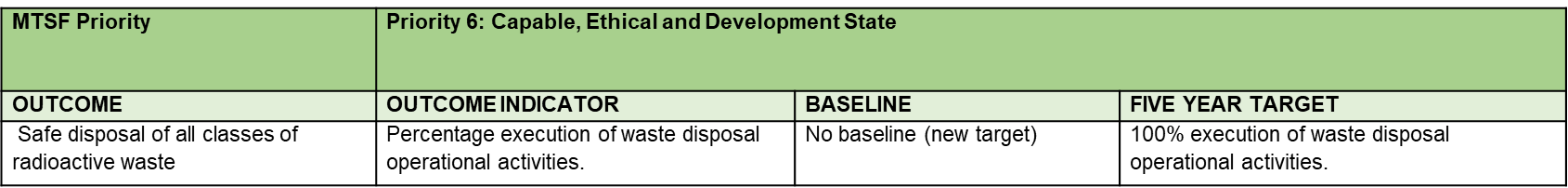 11
PROGRAMME 2 : RADIOACTIVE WASTE DISPOSAL OPERATIONS SP/APP : ANNUAL TARGETS
12
PROGRAMME 3: SCIENCE, ENGINEERING AND TECHNOLOGY
SP/APP – Revisions to Outcomes in the SP 




Revised Outcomes
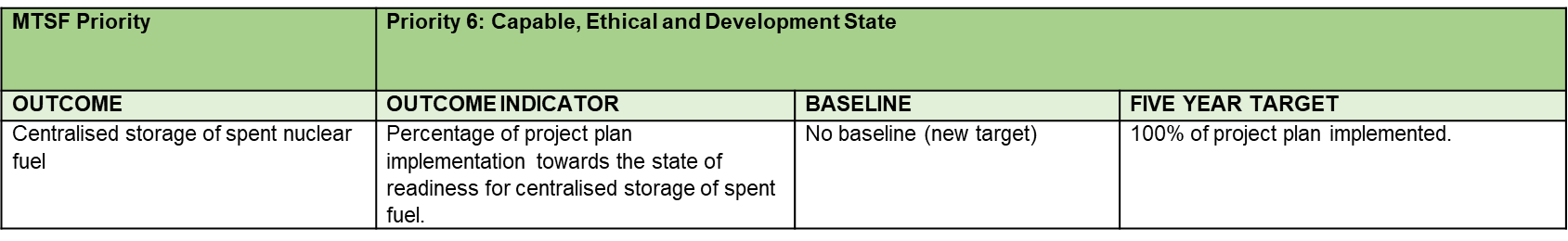 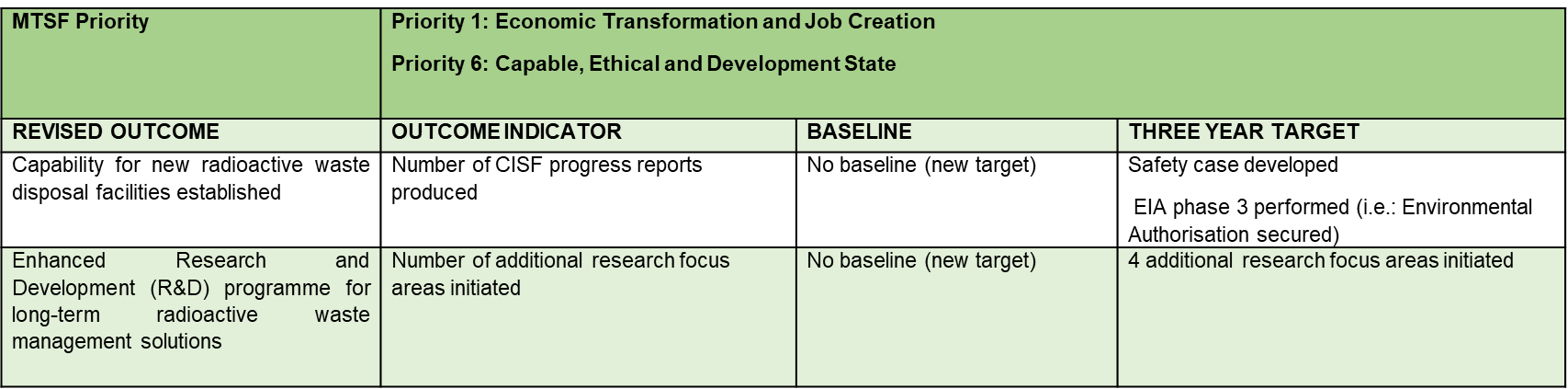 13
PROGRAMME 3 : SCIENCE, ENGINEERING AND TECHNOLOGY SP/APP : ANNUAL TARGETS
14
PROGRAMME 4: RADIOACTIVE WASTE MANAGEMENT COMPLIANCE
SP/APP – Revisions to Outcomes in the SP 




Revised Outcomes
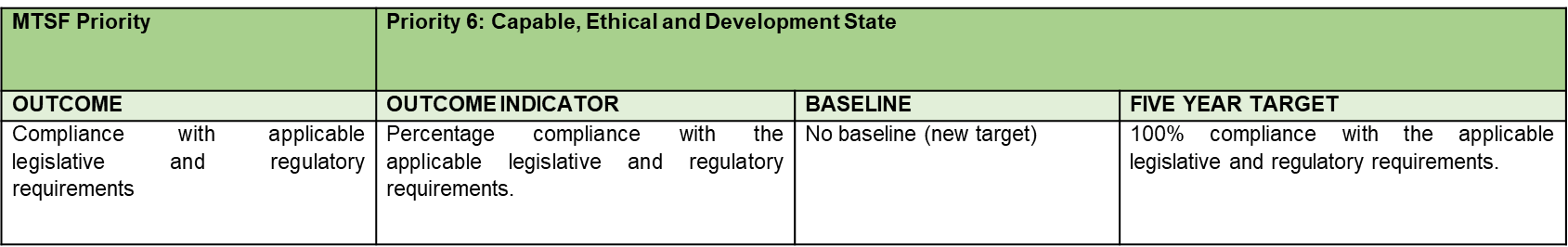 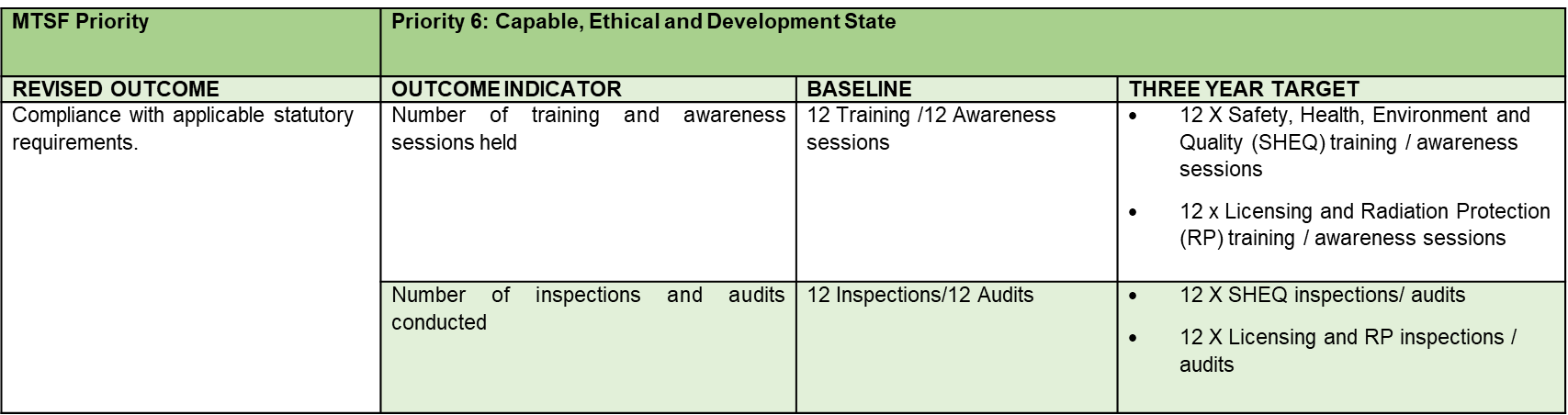 15
PROGRAMME 4 : RADIOACTIVE WASTE COMPLIANCE MANAGEMENT  SP/APP : ANNUAL TARGETS
16
BUDGET FY 2022/23- FY 2024/25
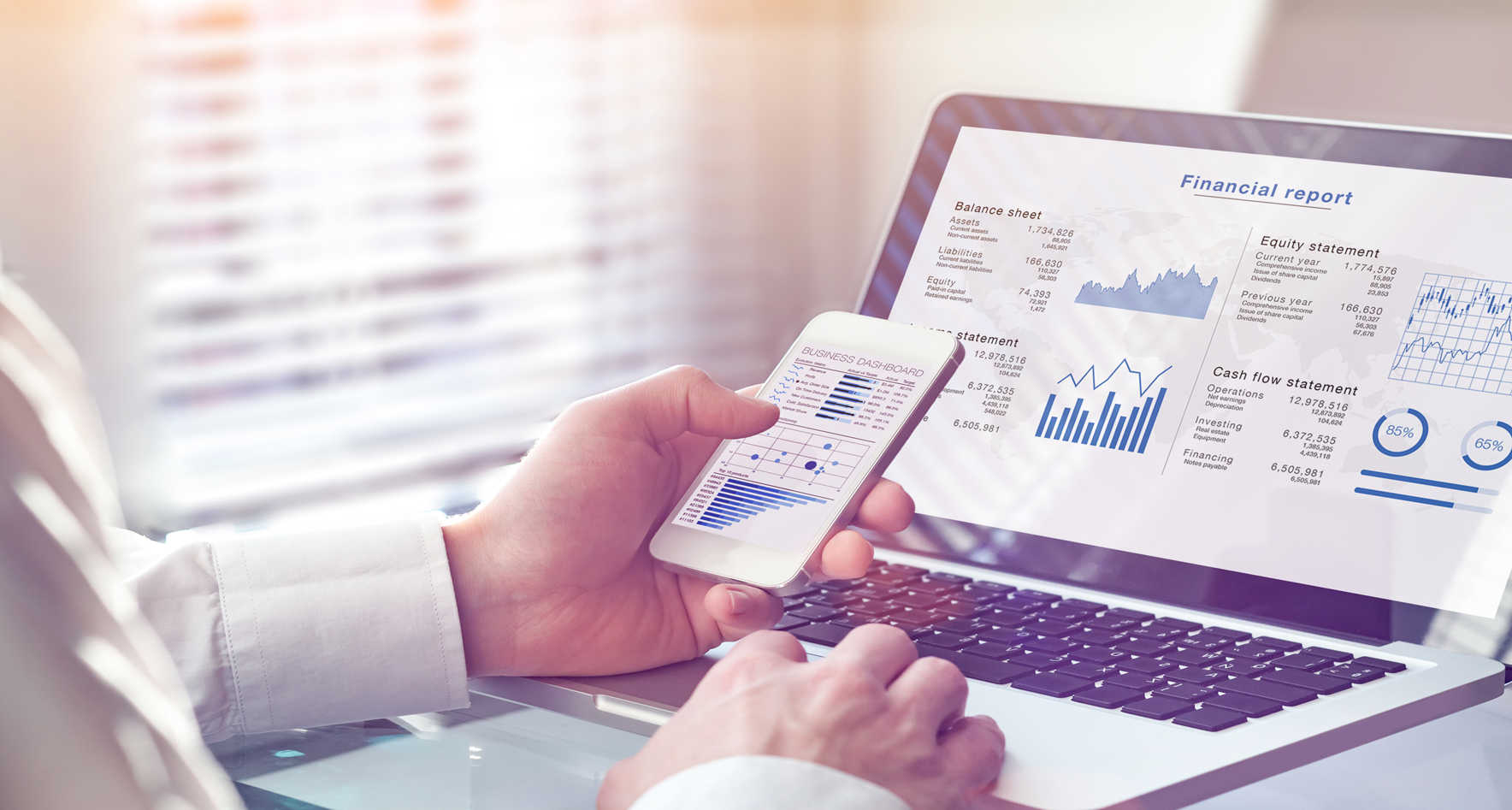 17
BUDGET TRENDS AND ANALYSIS: REVENUE
The revenue over the MTEF will increase from R51.93 million in 2022/23 to      R54.25 million in 2024/25.
This is an increase of R2.32 million or 4.3% over the MTEF.
The NRWDI will derive its revenue from transfer payments received from government allocations. This allocation is expected to increase below inflation from R50.30 million in 2022/23 to R52.75 million in 2024/25. 
On obtaining the Vaalputs Nuclear Installation Licence, NRWDI will also be able to generate revenue in the form of waste disposal fees from radioactive waste generators, in particular Necsa and Eskom. This will be used for the purpose of the Vaalputs low level waste disposal function.
Funding to be used mainly for infrastructure projects will, over the long term, be obtained from the Radioactive Waste Management Fund, where-in fees will be raised and collected in line with the polluter-pays-principle.
18
BUDGET FY 2022/23 - FY 2024/25 – EXPENDITURE BY ECONOMIC CLASSIFICATION
19
BUDGET TRENDS AND ANALYSIS: EXPENDITURE
The expenditure of NRWDI is expected to increase from R51.93 million in 2022/23 to R54.25 million in 2024/25. 
Compensation of Employees contributes 81% of the total budget, whilst Good and Services contributes 17% and Depreciation contributes 2%.
The NRWDI MTEF budget currently excludes the Vaalputs operations as this function is currently performed by Necsa, and will be transferred to NRWDI upon the obtaining of the nuclear installation licence. 
The majority of the NRWDI expenditure will be associated with the Vaalputs functional shift, Vaalputs Nuclear Installation License, setting up of internal processes and systems, research and development activities.
The number of personnel inclusive of the 19 Vaalputs staff is 52, and this is expected to increase conservatively over the medium term with the filling of critical vacant posts which are necessary to fulfil the licence conditions.
20
EXPENDITURE BY PROGRAMME
1 The Administration Programme comprises; Office of the CEO, Strategic Planning, Board Secretariat, Internal Audit, Risk Management, IT, HR, Communications & Stakeholder Engagements, Legal Services, Finance and SCM
21
EXPENDITURE BY PROGRAMME BY ECONOMIC CLASSIFICATION
On average over the MTEF, the %age budget per economic classification (excluding Vaalputs) is as follows:  - Compensation of Employees (COE) – 81%
- Good and Services (G&S) – 17%
- Depreciation – 2%
22
VAALPUTS EXPENDITURE BY ECONOMIC CLASSIFICATION
As the Vaalputs Disposal Facility is currently managed by Necsa, the Vaalputs operational budget currently resides with Necsa. 
The Vaalputs operational budget is however reflected in the following slides at cost-centre and consolidated level for comparative purposes. 
The budget will be transferred to NRWDI once the licence is obtained.
23
VAALPUTS EXPENDITURE BY PROGRAMME
24
VAALPUTS EXPENDITURE BY PROGRAMME BY ECONOMIC CLASSIFICATION
On average over the MTEF, the %age budget per economic classification for Vaalputs is as follows:  
- Compensation of Employees (COE) – 25%
- Good and Services (G&S) – 74%
- Depreciation – 1%
25
BUDGET FY 2022/23- FY 2024/25 – INCLUDING VAALPUTS
The inclusion of the Vaalputs operations budget in the NRWDI MTEF budget allocations results in the consolidated COE budget decreasing by 23% (from 81% to 58%) and the Good and Services budget increasing by 23% (from 17% to 40%).
26
EXPENDITURE BY PROGRAMME – INCLUDING VAALPUTS
The inclusion of the Vaalputs operations budget in the NRWDI MTEF budget  allocations results in a decrease in the Administration programme budget by 26% (from 63% to 38%), and  an increase in the core business budget by 26% (from 37% to 62%)
27
EXPENDITURE BY PROGRAMME BY ECONOMIC CLASSIFICATION – INCLUDING VAALPUTS
On average over the MTEF, the %age budget per economic classification for NRWDI (including Vaalputs) will be as follows:  
- Compensation of Employees (COE) – 58%
- Good and Services (G&S) – 40%
- Depreciation – 2%
28
CONCLUDING REMARKS
THANK YOU.
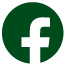 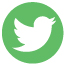 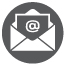 @nrwdi
info@nrwdi.org.za
@nrwdi
www.nrwdi.org.za
ANY QUESTIONS?